A. Solda görülen inceleme  hangi bölgeye yapılmış ve hangi inceleme yöntemi kullanılmıştır.B. Kontrast madde kullanılmış mıdır,   Kullanılmış ise hangi kontrast madde kullanılmıştır?.C. Tanınız nedir?
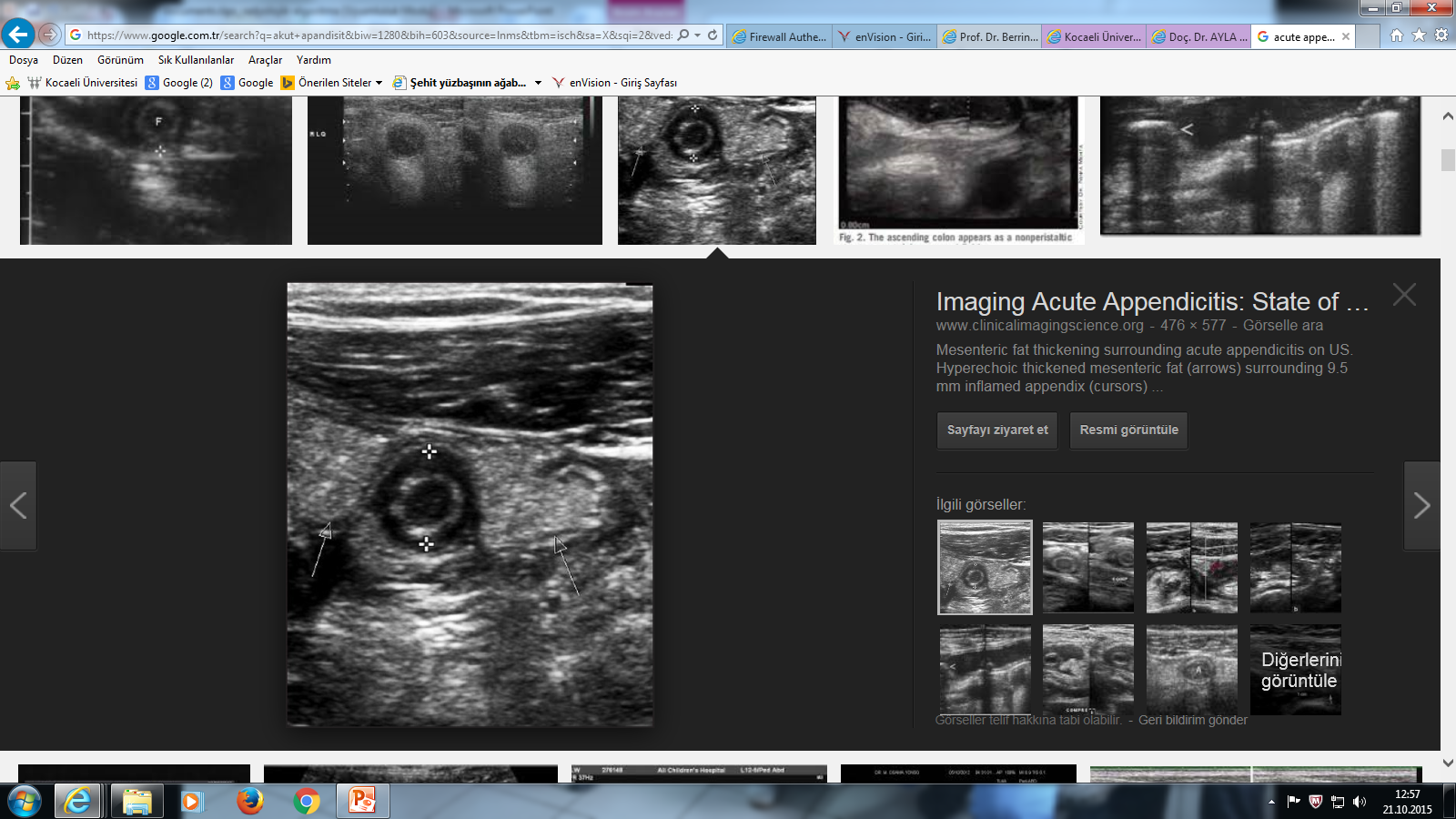 A. Solda görülen inceleme  hangi bölgeye yapılmış ve hangi inceleme yöntemi kullanılmıştır.B. Kontrast madde kullanılmış mıdır,   Kullanılmış ise hangi kontrast madde kullanılmıştır?.C. Tanınız nedir?D. Tanı hakkında kısa bilgi veriniz?E. Tedavisi hakkında bilgi veriniz?
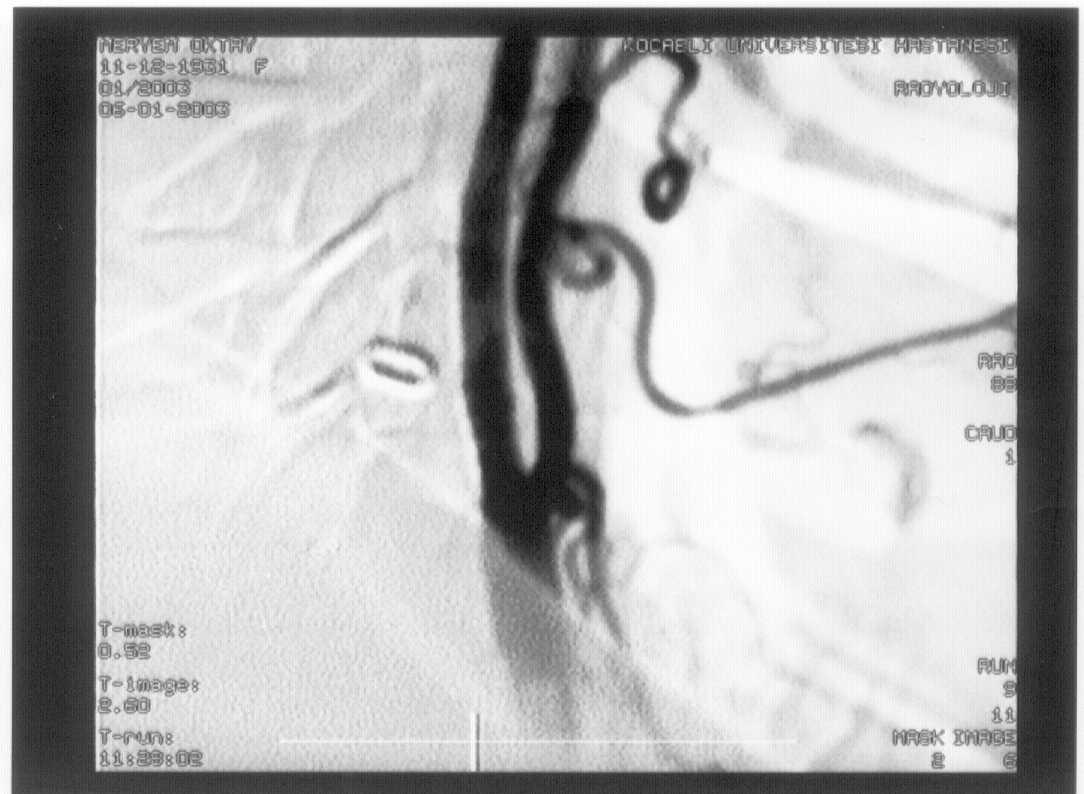 X- ışınının özelliklerini yazınız. X-ışını ile çalışan görüntüleme yöntemlerini anlatınız
Girişimsel radyolojide kullanılan kateterlerin kalınlığı F birimi ile ölçülür.  Buna göre  1 F (french) kaç mm dir?
A.1 mm
B. 2 mm
C. 3 mm
D. 1/3 mm
E. ½ mm
6 F kateter kaç mm dir?
A. 1 mm
B. 2 mm
C. 3 mm
D. 4 mm
E. 5 mm
Tıpda iğnelerin kalınlığı G (Gauge) ile ölçülür. Buna göre 21 G iğnenin kalınlığı ne kadardır?
A. 21 adet iğne yan yana konunca 1 cm yapar
B. 1 cm
C. 2 cm
D. 4 mm
E. 5 mm
Girişimsel radyolojide  kullanılan kılavuz tellerin kalınlığını ölçmede inch kullanılır. Buna göre 1 inch  kaç cm dir ?
A. 2.54 cm  
B. 3 cm
C. 6 cm
D. 4 mm
E. 5 mm
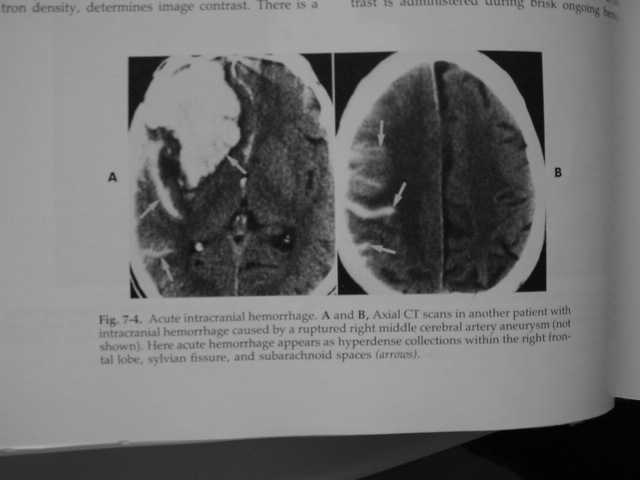 A. Solda görülen A incelemesi  hangi bölgeye yapılmış ve hangi inceleme yöntemi kullanılmıştır. Tanınız nedir?B. Solda görülen B incelemesi  hangi bölgeye yapılmış ve hangi inceleme yöntemi kullanılmıştır. Tanınız nedir?C. Solda görülen C  görüntüsünde hangi tedavi yöntemi kullanılmıştır ?
C
A
B
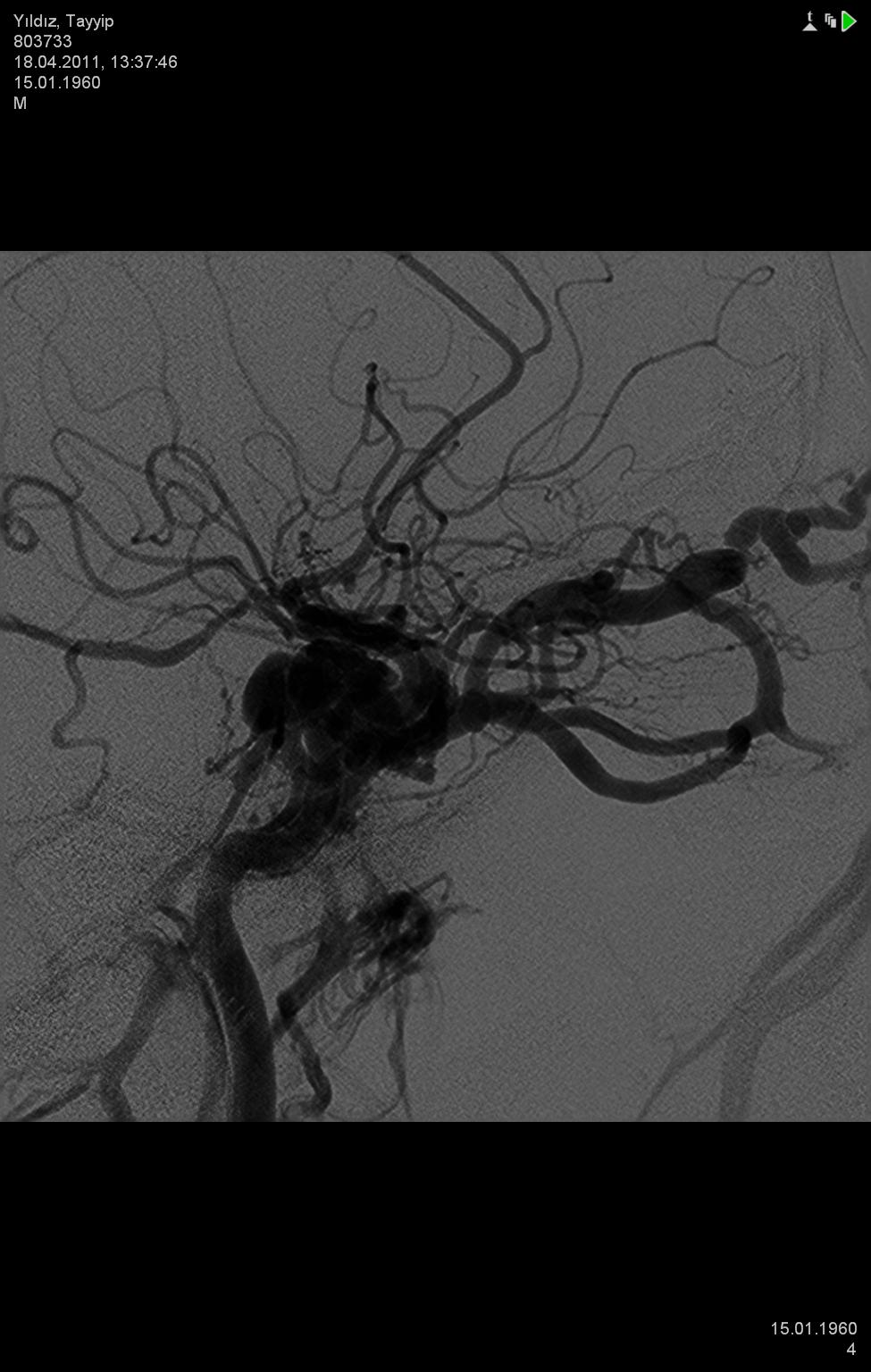 Solda görülen fotoğraf ve görüntüleme yöntemlerine göre: Tanınız nedir. Hangi  bölgeye yapılmış ve hangi inceleme yöntemleri kullanılmıştır?. Hangi tedavi yöntemi kullanılmıştır ?
C
A
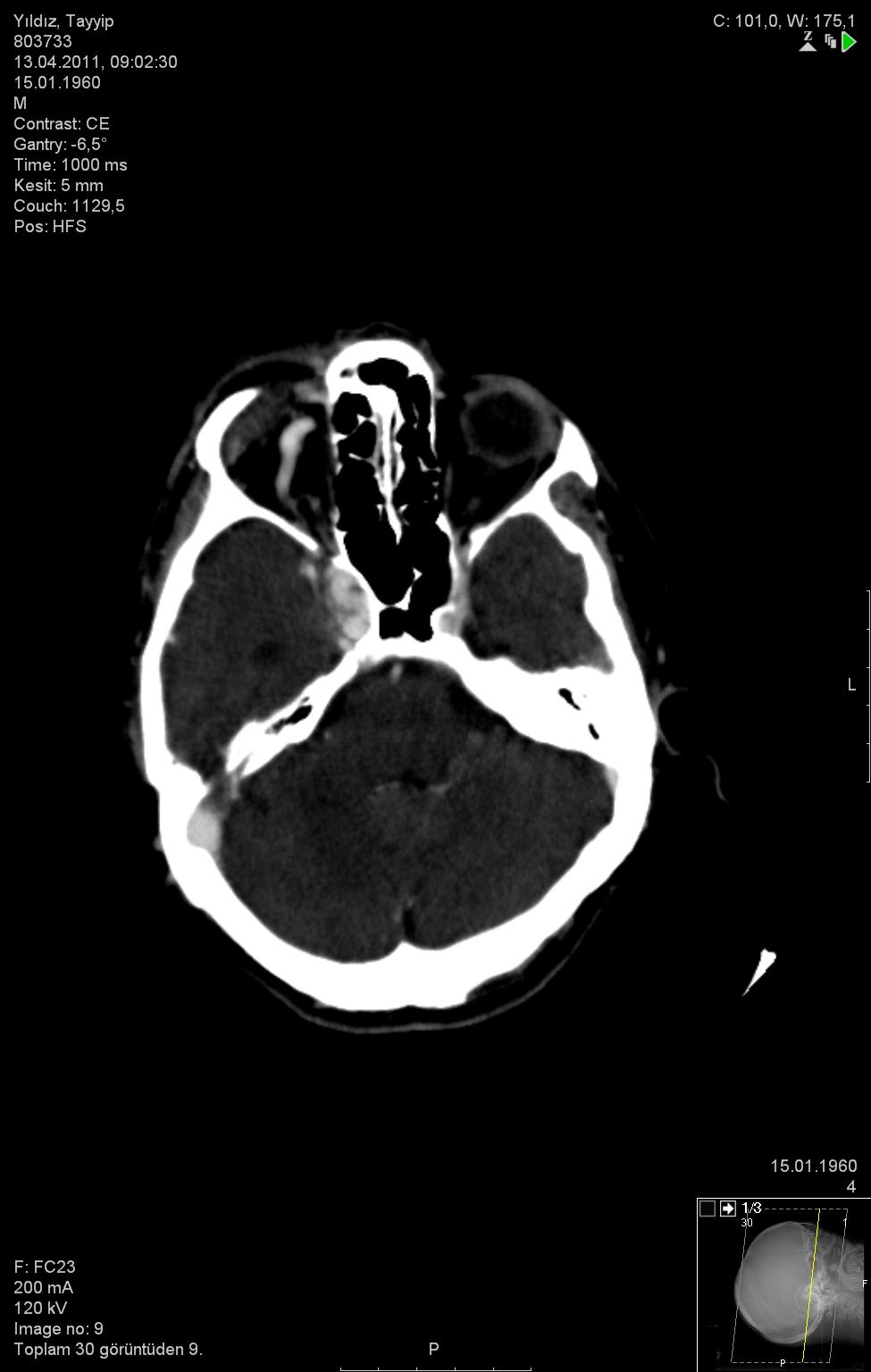 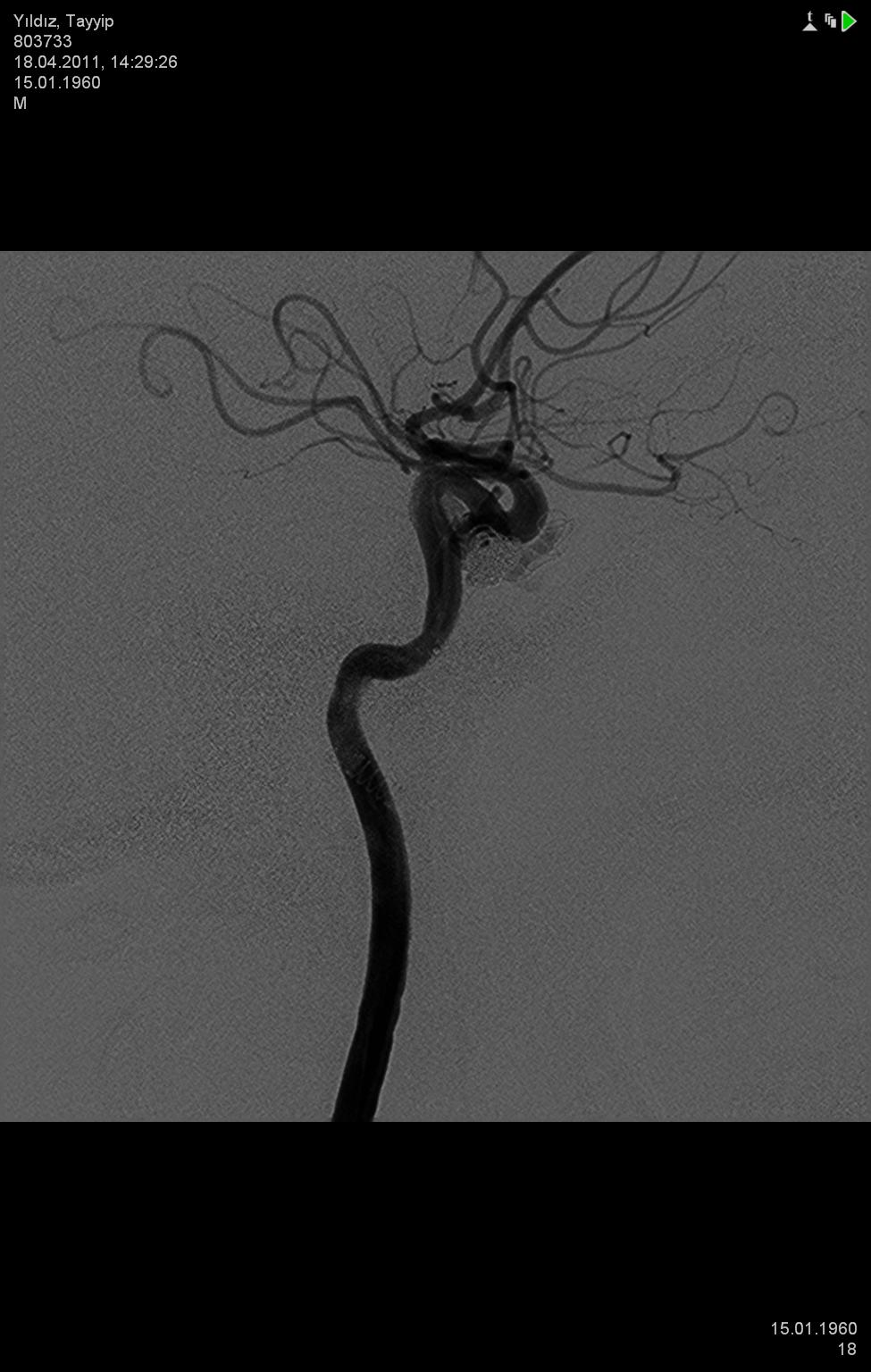 B
D
Radyolojide kullandığımız görüntüleme yöntemlerini ve fizik çalışma prensiplerini yazınız.
A. Solda görülen inceleme  hangi bölgeye yapılmış ve hangi inceleme yöntemi kullanılmıştır.B. Kontrast madde kullanılmış mıdır,   Kullanılmış ise hangi kontrast madde kullanılmıştır?.C. Tanınız nedir?D. Tanı hakkında kısa bilgi veriniz?E. Tedavisi hakkında bilgi veriniz?
A. Solda görülen inceleme  hangi bölgeye yapılmış ve hangi inceleme yöntemi kullanılmıştır.B. Kontrast madde kullanılmış mıdır,   Kullanılmış ise hangi kontrast madde kullanılmıştır?.C. Tanınız nedir?D. Tanı hakkında kısa bilgi veriniz?E. Tedavisi hakkında bilgi veriniz?
Radyolojik algoritma nedir?. Bir görüntüleme yöntemini seçerken nelere dikkat edilmesi gerekiyor?
A. Soldaki görüntüde  hangi  inceleme yöntemi kullanılmıştır?B. Kontrast madde kullanılmış mıdır,   Kullanılmış ise hangi kontrast madde kullanılmıştır?.C. Tanınız nedir?D. Kullanılan yöntemin fizik çalışma prensibi nedir?
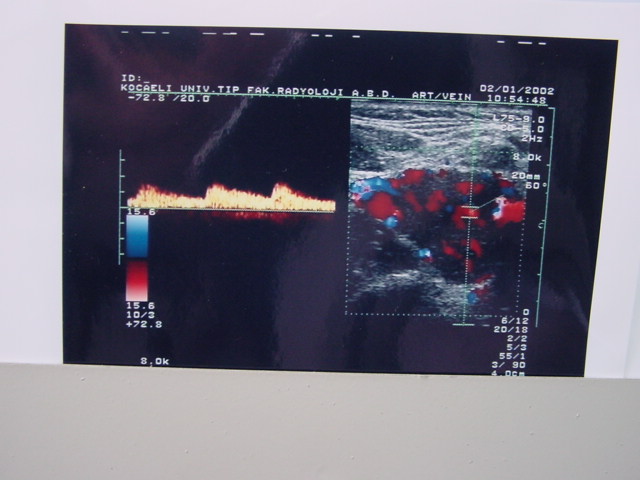 Bir önceki yansıya göre yanıtlayınız.A. İnceleme  hangi bölgeye yapılmış ve hangi inceleme yöntemi kullanılmıştır.B. Kontrast madde kullanılmış mıdır,   Kullanılmış ise hangi kontrast madde kullanılmıştır?.C. Oklar ve çizgi neyi ifade ediyor? Tanınız nedir?D. Tanı hakkında kısa bilgi veriniz?E. Tedavisi hakkında bilgi veriniz?
Soru:3
Fizik çalışma prensipleri açısından BT (bilgisayarlı tomografi) ile MRG yi  (manyetik rezonans görüntüleme) karşılaştırınız.
Soru: 1
A. Yanda görülen inceleme hangi organ için yapılmış ve hangi inceleme yöntemi kullanılmıştır.B. Tanınız nedir?C.  Tedavisi hakkında bilgi veriniz?
Soru: 2
A. Yanda görülen   inceleme hangi bölgeye yapılmış ve hangi inceleme yöntemi kullanılmıştır.B.  Tanı ve tedavi hakkında kısa bilgi veriniz?
Soru: 3
Radyolojik algoritma nedir?. Bir görüntüleme yöntemini seçerken nelere göre karar veriyoruz?
Soru: 4
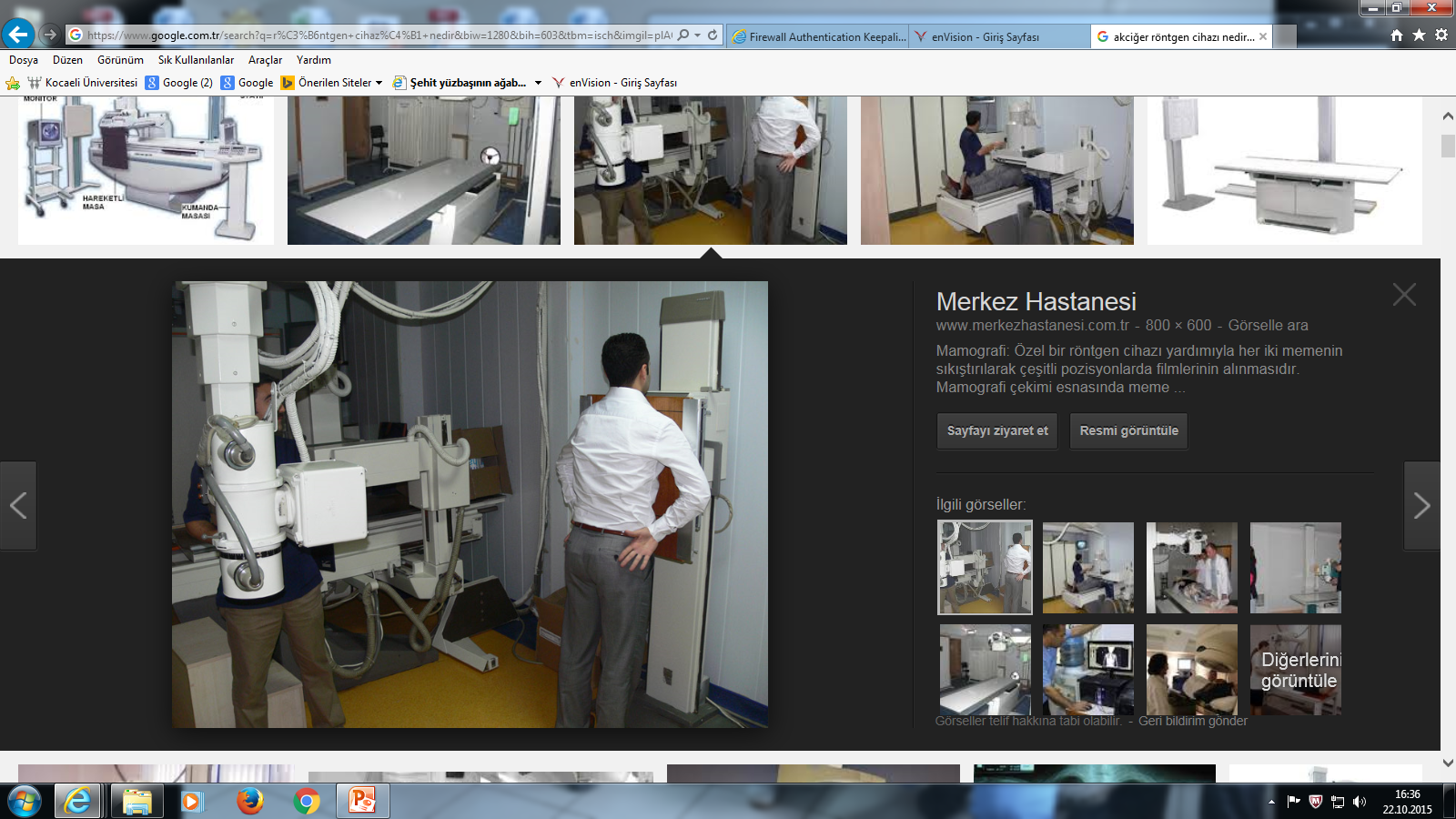 A. Yanda görülen hangi görüntüleme yöntemidir? B. Hangi inceleme yapılmaktadır?C.  Hangi fizik prensiple (ses dalgası, manyetik alan, X-ışını gibi) çalışmaktadır?.  Çalışma yöntemi konusunda (fizik prensip) detaylı bilgi veriniz.
A. Yanda görülen inceleme  hangi bölge için yapılmış ve hangi inceleme yöntemi kullanılmıştır.B. Kontrast madde kullanılmış mıdır,   Kullanılmış ise hangi kontrast madde kullanılmıştır?.C. Tanınız nedir?D. Tanı hakkında kısa bilgi veriniz?
Soru:1
A. Yanda görülen incelemeler  hangi bölgeye yapılmış ve hangi inceleme yöntemi kullanılmıştır.B. Kontrast madde kullanılmış mıdır,   Kullanılmış ise hangi kontrast madde kullanılmıştır?.C. Tanınız nedir?D. Tanı hakkında kısa bilgi veriniz?E. Tedavisi hakkında bilgi veriniz?
Soru:4
Soru:1
X-ışının özelliklerini yazınız.
Soru: 2
A. Solda görülen A incelemesi  hangi bölgeye yapılmış ve hangi inceleme yöntemi kullanılmıştır. Tanınız nedir?B. Solda görülen B  görüntüsünde hangi tedavi yöntemi kullanılmıştır ?Diğer tedavi yöntemleri hakkında bilgi veriniz.
A
B
Soru: 3
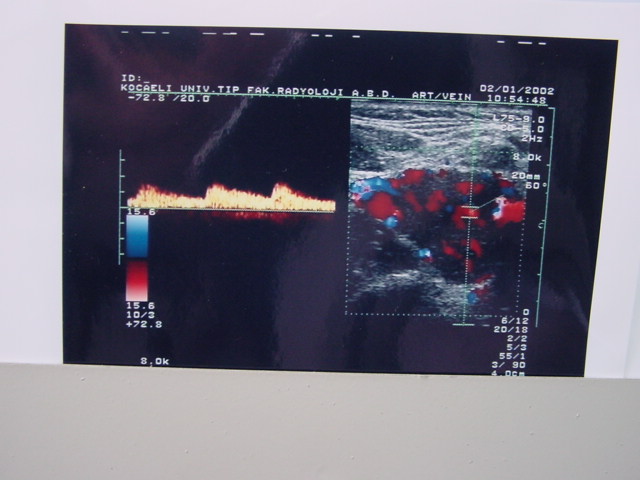 Solda görülen  görüntüde   hangi inceleme yöntemi kullanılmıştır? Fizik prensipleri hakkında bilgi veriniz.
Soru: 4
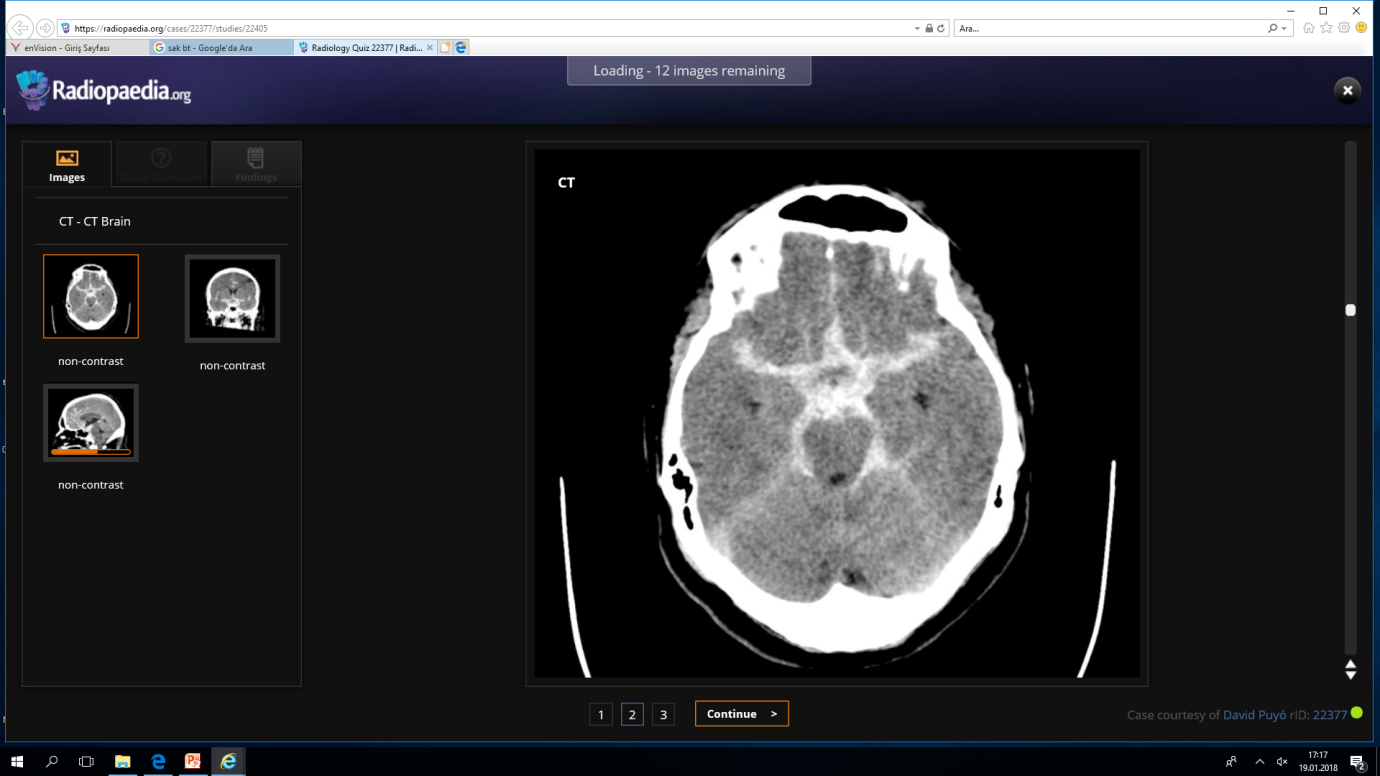 Solda görülen  görüntüde   hangi inceleme yöntemi kullanılmıştır? Kullanılan görüntüleme yönteminin Fizik çalışma prensipleri hakkında bilgi veriniz.
A. Yanda görülen inceleme  hangi bölgeye yapılmış ve hangi inceleme yöntemi kullanılmıştır.B. Kontrast madde kullanılmış mıdır,   Kullanılmış ise hangi kontrast madde kullanılmıştır?.C. Tanınız nedir?D. Tanı hakkında kısa bilgi veriniz?E. Uygulanan tedavi hakkında bilgi veriniz?
Soru:1
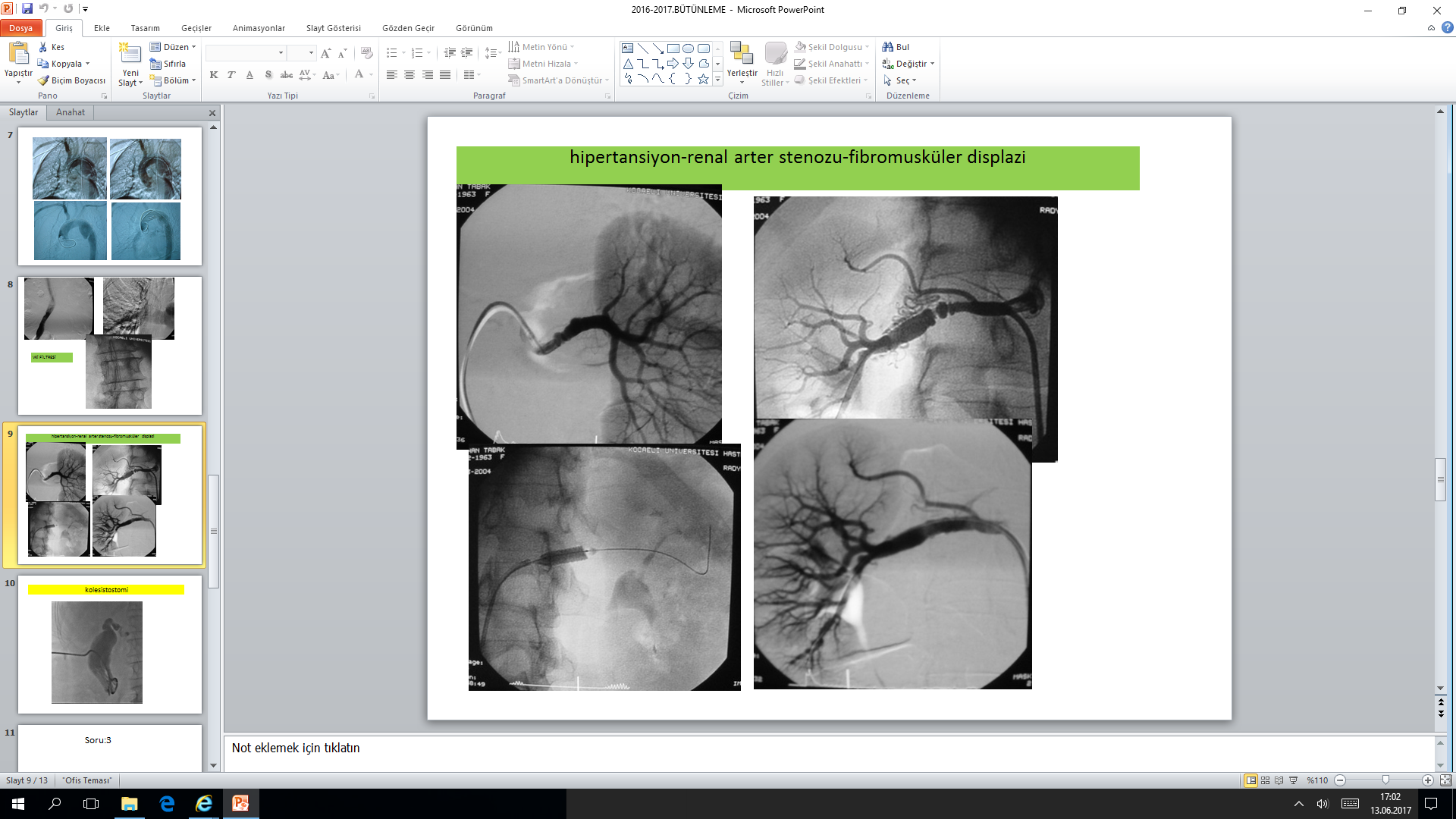 A. Yanda görülen inceleme  hangi bölgeye yapılmış ve hangi inceleme yöntemi kullanılmıştır.B. Kontrast madde kullanılmış mıdır,   Kullanılmış ise hangi kontrast madde kullanılmıştır?.C. Tanınız nedir?D. Tanı hakkında kısa bilgi veriniz?E. Tedavisi hakkında bilgi veriniz?F. Diğer tedavi seçenekleri nelerdir?
Soru:2
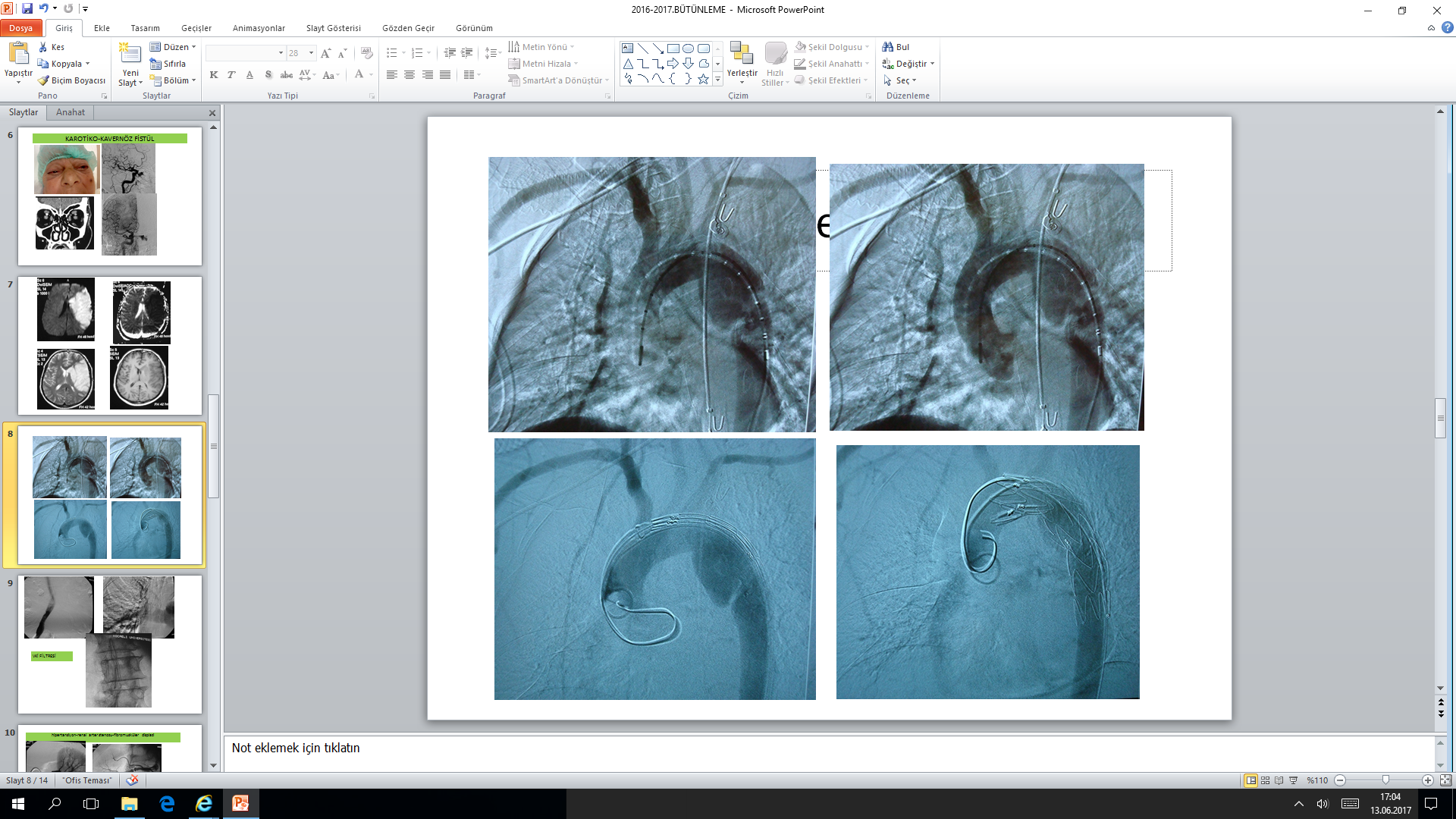 Soru:3
Fizik çalışma prensipleri açısından RDUS (renkli doppler ultrasonografi) ile   MRG yi  (manyetik rezonans görüntüleme) karşılaştırınız.
Soru: 4
A. Soldaki görüntüde  hangi  inceleme yöntemi kullanılmıştır?B. Kontrast madde kullanılmış mıdır,   Kullanılmış ise hangi kontrast madde kullanılmıştır?.C. Tanınız nedir?
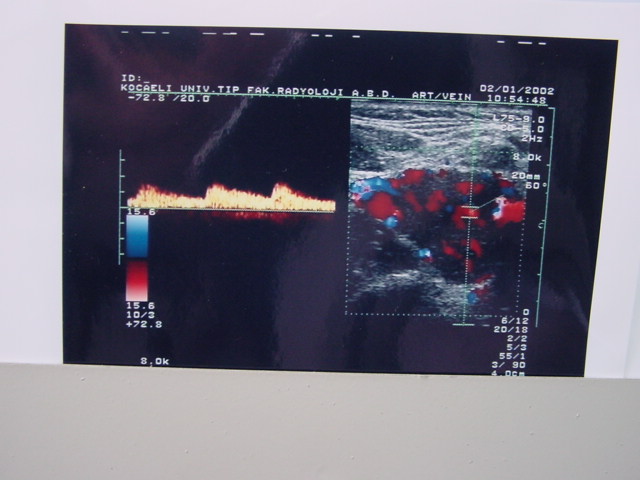 You are shown an image from a celiac arteriogram. What abnormality is present
A. Median arcuate ligament syndrome 
B. Occlusion of the splenic artery 
C. Occlusion of the portal vein 
D. Gastric arteriovenous malformation
11. A 39-year-old male cigarette smoker with a past history of thrombophlebitis presents with lower extremity rest pain. An arteriogram shows distal arterial occlusive disease with prominent “cork-screw” collateral vessels. What is the MOST LIKELY diagnosis? 
A. Buerger’s disease 
B. Diabetes 
C. Cholesterol emboli 
D. Bechcet’s disease